Alphabetical Order
L.I. to order words alphabetically.
S.C. I can sort the farm animal names into alphabetical order.
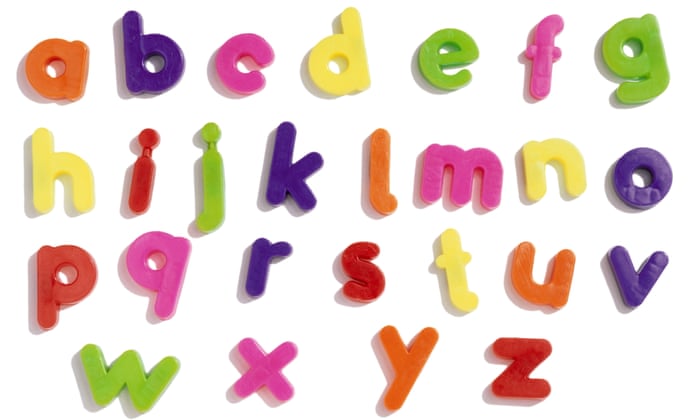 Watch the link below and practise singing the song
https://www.youtube.com/watch?v=yseWMJS8IHw
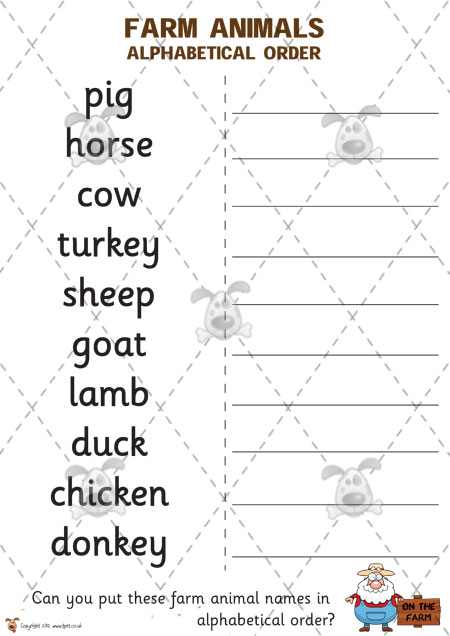 Assessment
How did you get on?
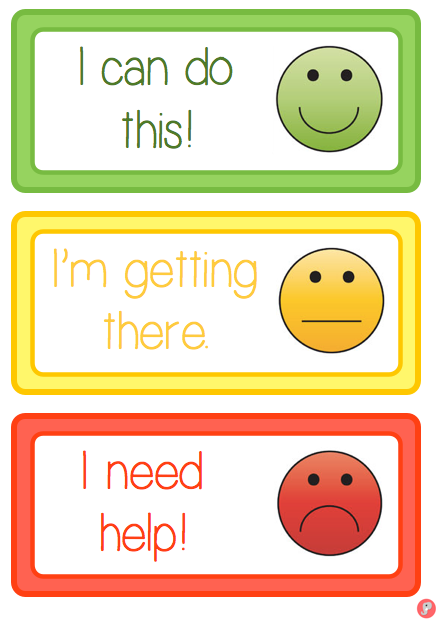